33-34. Пресмятане на числови изрази в множеството на рационалните числа
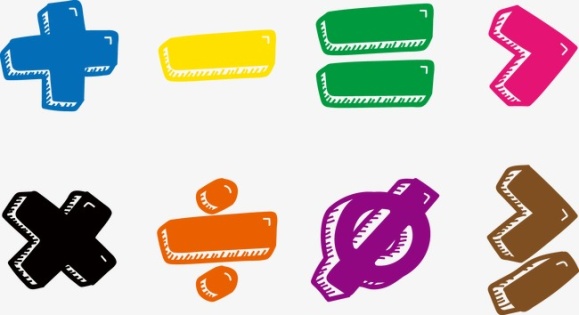 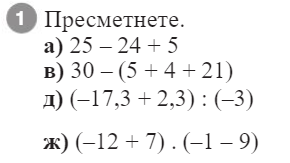 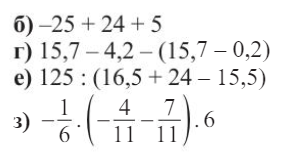 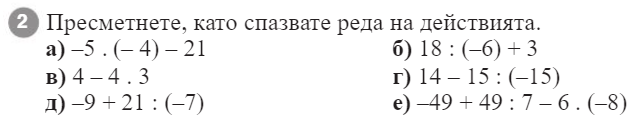 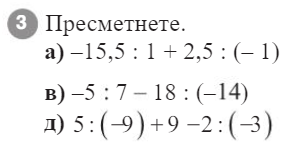 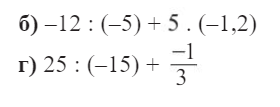 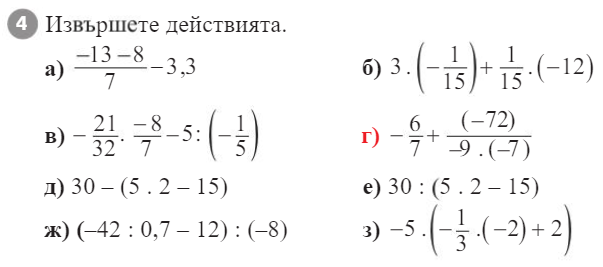 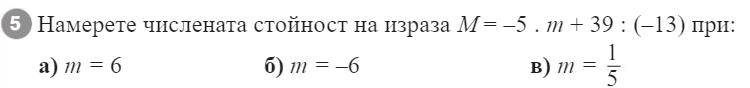 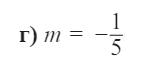 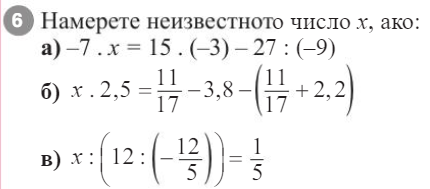 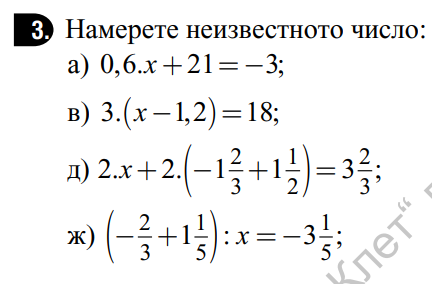 7.
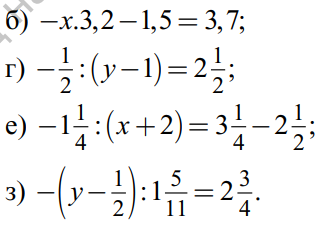 8.
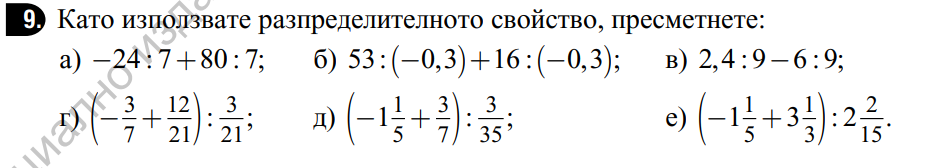 Домашна работа
учебник стр. 66/7-11